Violaciones de los Derechos Humanos
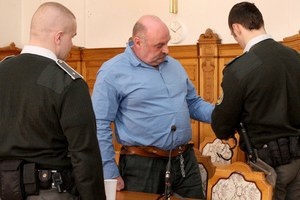 violaciones de los derechos humanos de un prisionero en Eslovaquia
está en el cárcel porqué no había pagado impuesto
tiene que estar aqui 12 aňos
se llama Mikuláš Vareha
EL problema
EL piensa: 
que no tiene bastante comida en el cárcel,
que sufre mucha hambre 
y tiene diabetes.
El director del cárcel dice:
que tiene los mismos condiciones como otras personas en el cárcel con diabetes,
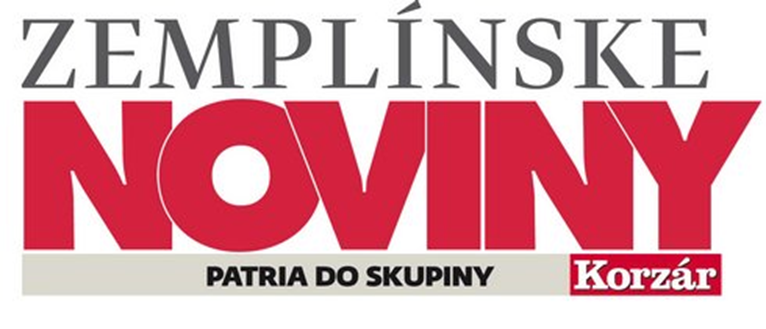 El periodico se llama Korzár,
El periódico se publica cada semana, los martes,
Tiene artículos sobre notícias de nuestra región
Conclusión
no es claro si  es verdad lo que dice seňor Vareha
El artículo dice que el seňor tiene 600 euros al mes y puede comprar carne si quiere comer más
Yo pienso que el seňor fue acostumbrado a una vida rica y ahora no sé que hacer